Школьный спортивный клуб
«КОЛОС»
МОКУ Струговская ООШ
2015-2016
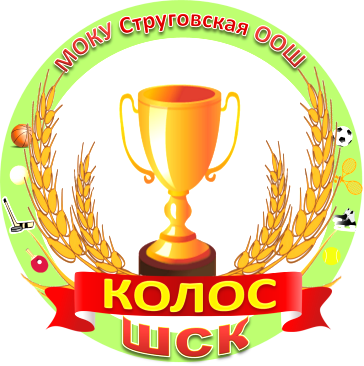 Цели и задачи клуба
Широкое привлечение обучающихся, родителей и педагогов к регулярным занятиям физической культурой и спортом, формирование здорового образа жизни, организация активного отдыха, повышение уровня физического развития, объединение действий участников по формированию школы – территории здоровья.
Задачи:
активное содействие, физическому, духовному и гражданско-патриотическому воспитанию обучающихся, организация работы по укреплению здоровья;
создание условий для привлечения школьников к систематическим занятиям физической культурой, спортом и туризмом; организация занятий в спортивных секциях;
проведение физкультурно-оздоровительных и спортивных мероприятий;
развитие творческой инициативы и организаторских способностей уч-ся;
широкая пропаганда физической культуры, спорта и ЗОЖ;
сохранение спортивных традиций школы, села, района, воспитание чувства гордости за достижения спортсменов-земляков.
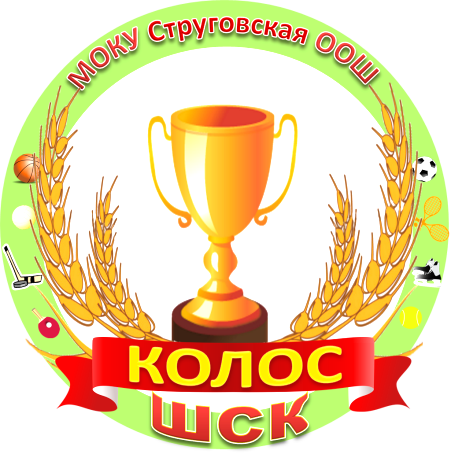 Название нашего спортивного клуба - «Колос» было взято совсем не случайно – так называлась знаменитая на весь  район и даже край спортивная команда села Струговка, которая не один раз завоевывала призовые места в различных районных, зональных и краевых состязаниях по футболу, хоккею, волейболу и  гиревому спорту. 
Надеемся, что наши воспитанники с честью продолжат и приумножат достижения струговского «Колоса».
Символика клуба
Флаг
Эмблема
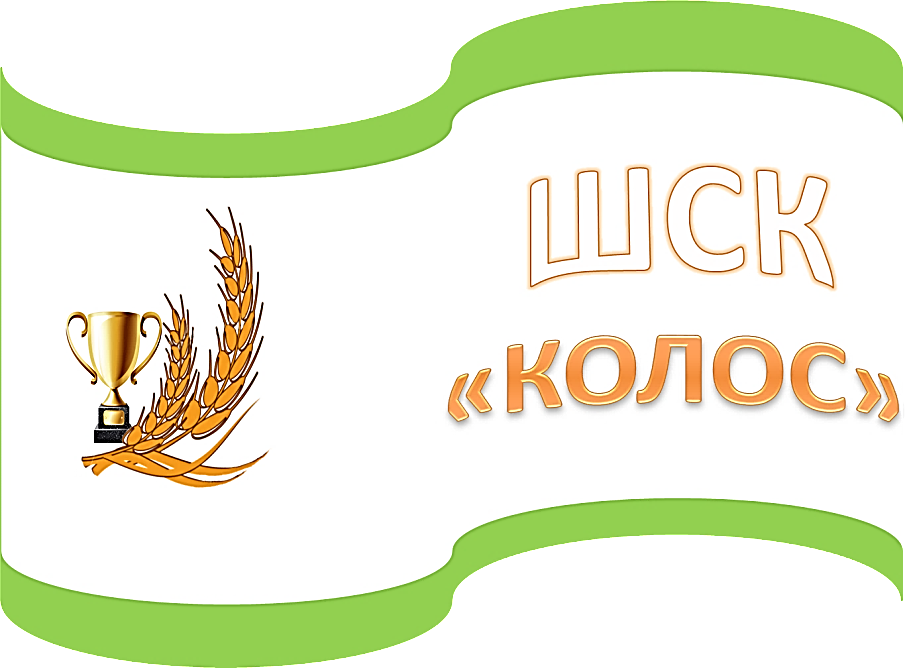 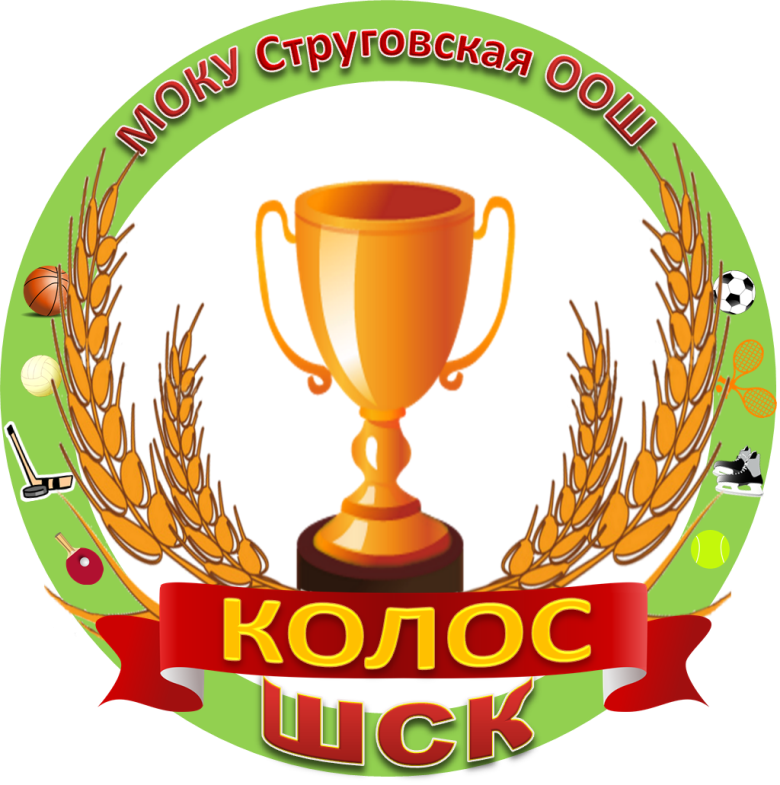 Девиз
Побеждает тот, 
кто побеждает себя!
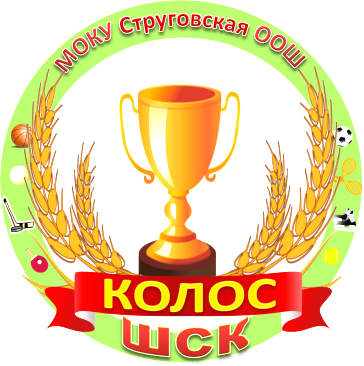 данные клуба
Год создания:
2015 г.
Статус:
структурное подразделение
Базовая организация:
МОКУ Струговская ООШ
Адрес:
Приморский край, 
Октябрьского р-н, 
с. Струговка
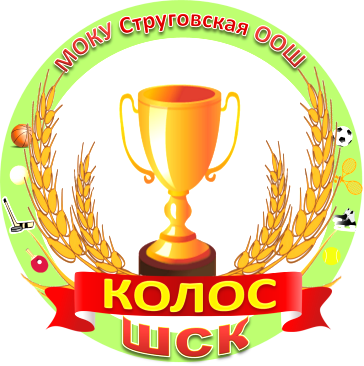 члены клуба
Численный состав участников:
103 воспитанника
13 педагогов
5 родителей
Преподаватели :
Онопко В.Н., учитель МОКУ Струговская ООШ
Аврамец П.А., тренер ДЮСШ
Крапивко М.В., тренер ДЮСШ
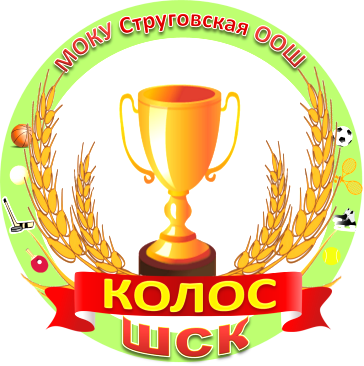 совет клуба
Руководитель клуба:
Онопко Валентина Николаевна
Заместитель руководителя  клуба:
Козырев Иван, физорг 9 класса
Секретарь клуба:
Псарева Полина, физорг 8 класса
Члены  совета:
Аврамец П.А., тренер
Потап Даниил, физорг 7 класса
Магдайчук Максим, физорг  6 класса
Щербинский Владислав, физорг 5 класса
Ткачев  Александр, физорг 4 класса
Полукаров Сергей, физорг 3 класса
Дадонов Эдуард, физорг 2 класса
Щербинский В.В., родитель, член старшей группы хоккейной команды с. Струговка
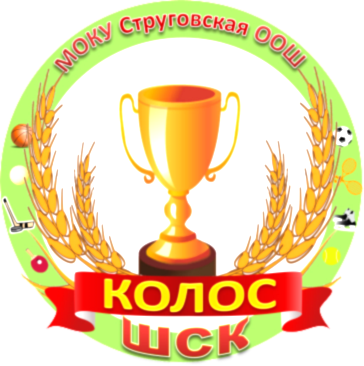 Структура управления клуба
Администрация  ОУ
Руководитель клуба
Совет клуба
Общее собрание           членов  клуба
Родители
Работники школы 
Учащиеся
Физорги классов
Тренеры
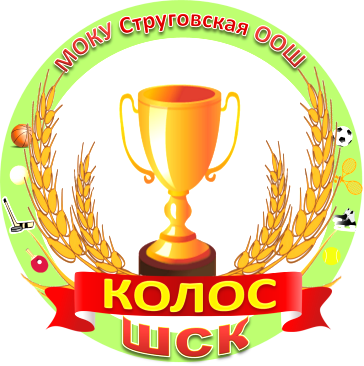 Материально-спортивная 
база клуба
Спортивный зал школы
Спортивный инвентарь
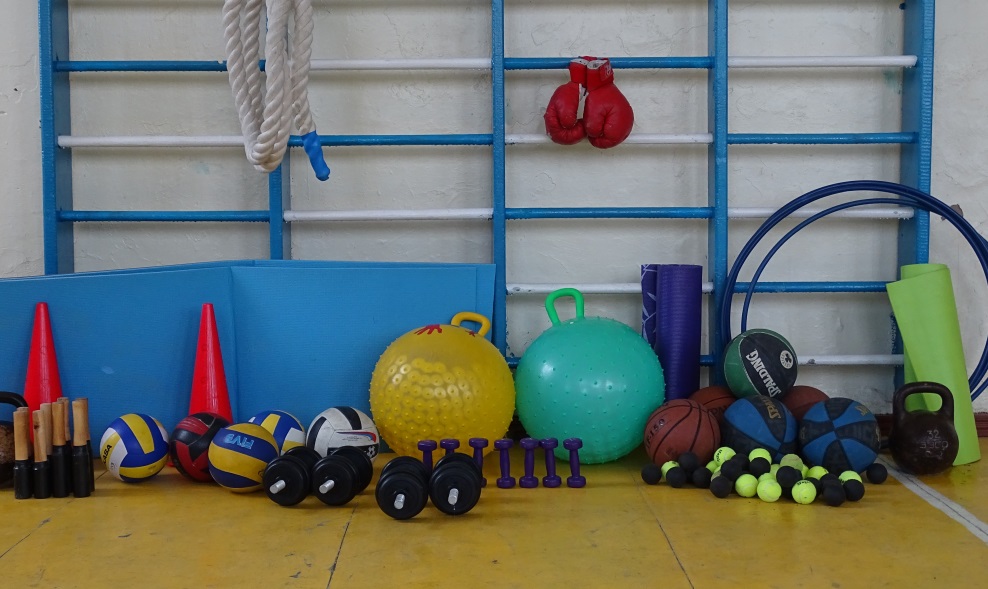 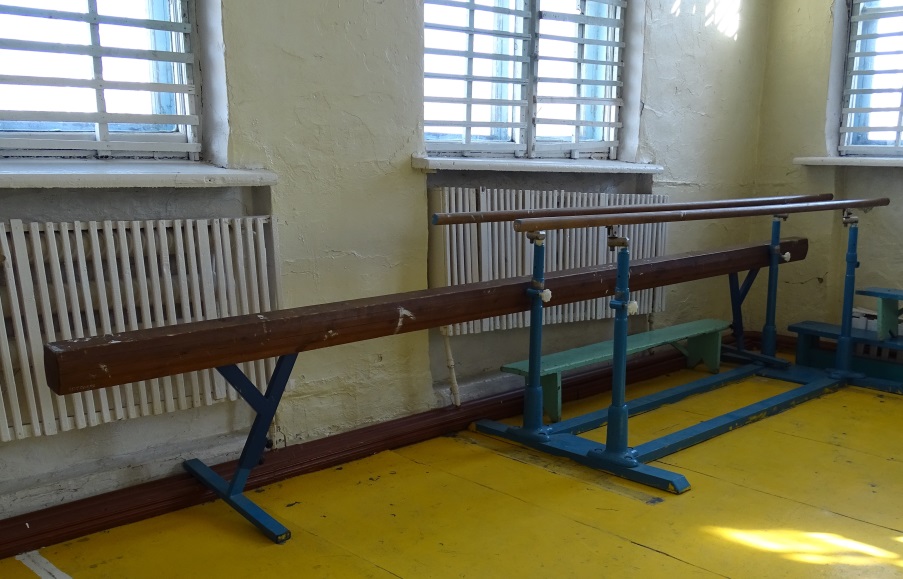 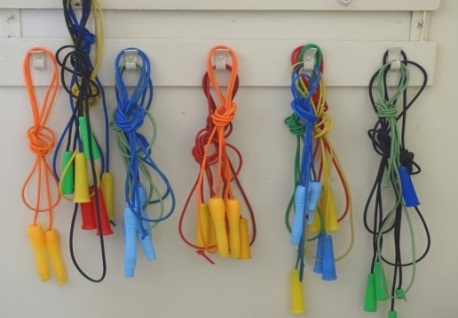 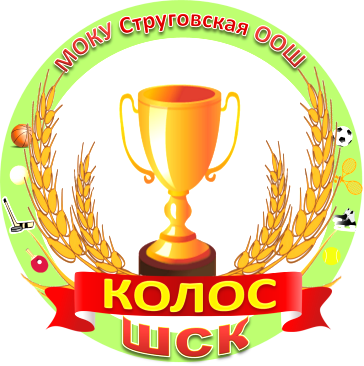 Материально-спортивная 
база клуба
Спортивные тренажеры (9 шт.)
Теннисные столы (2 шт.)
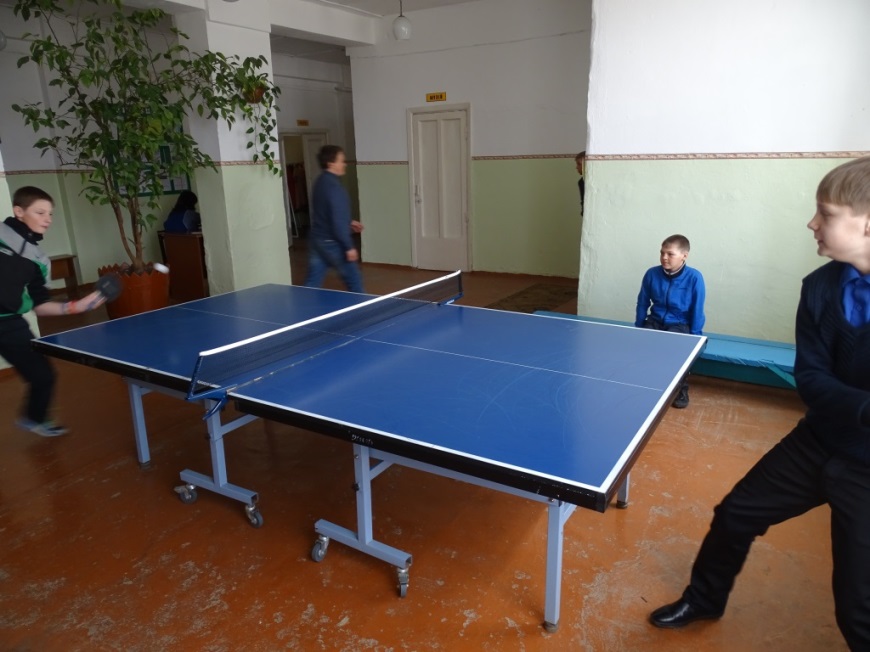 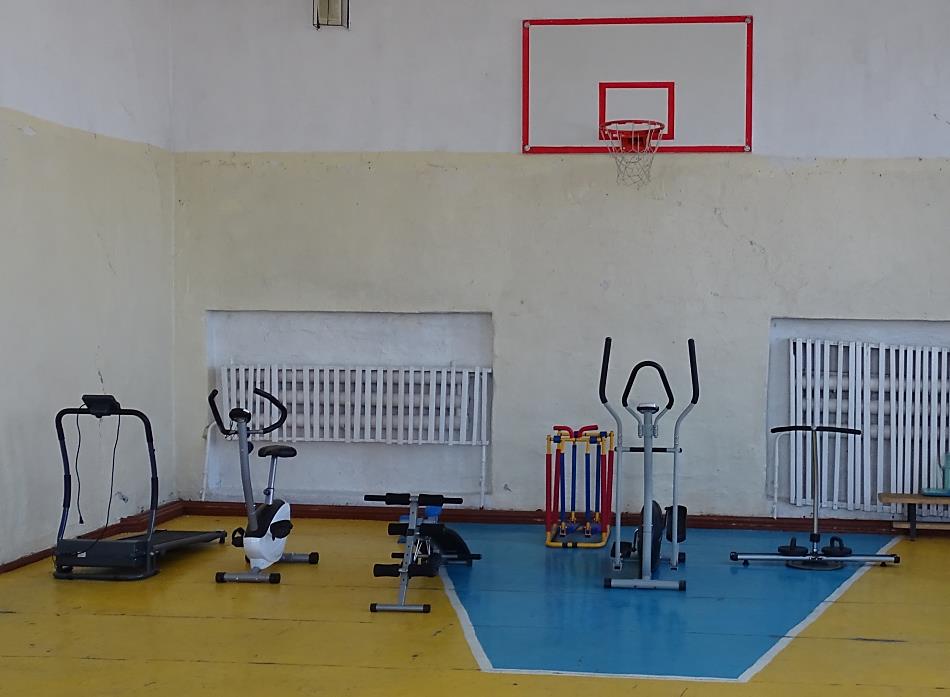 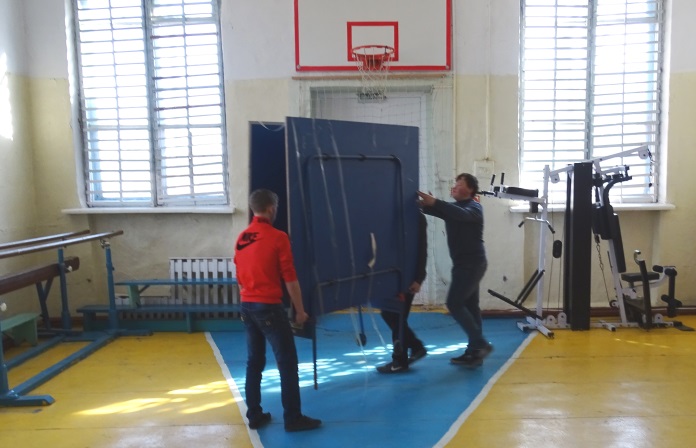 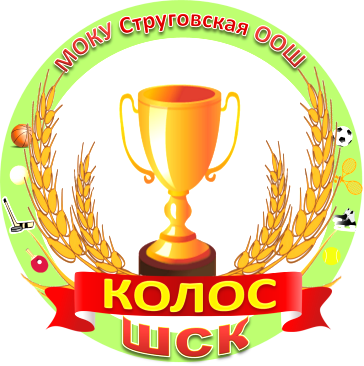 Материально-спортивная 
база клуба
Спортивная площадка школы
Стадион села
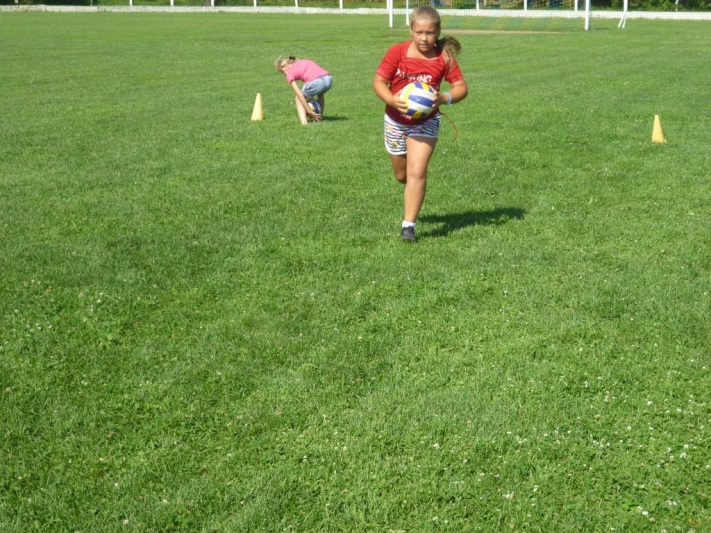 Хоккейная коробка
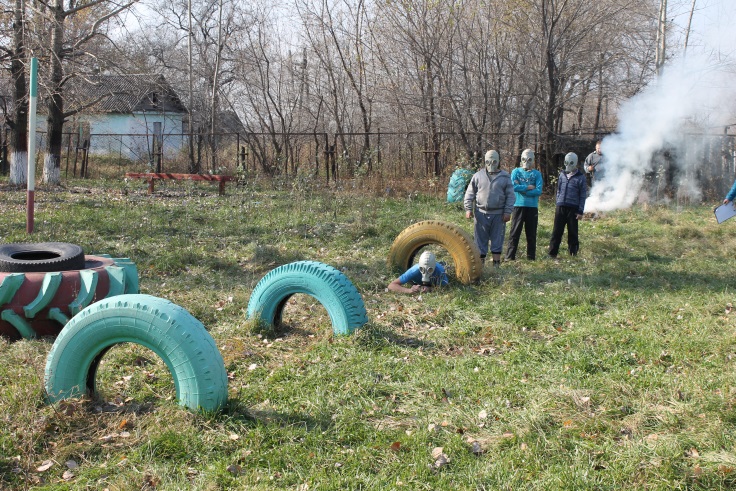 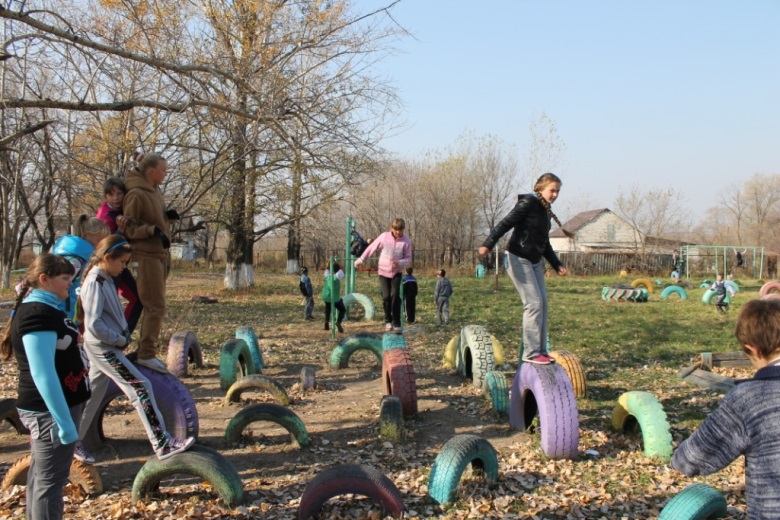 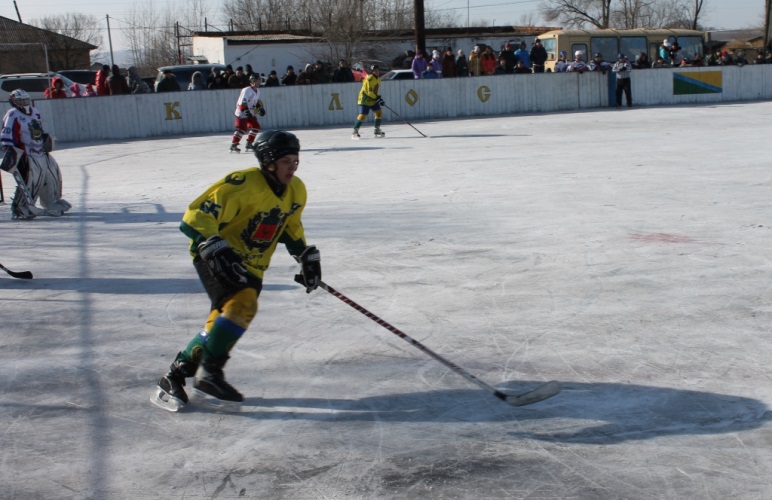 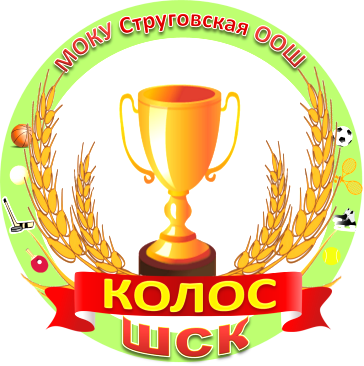 Направления работы
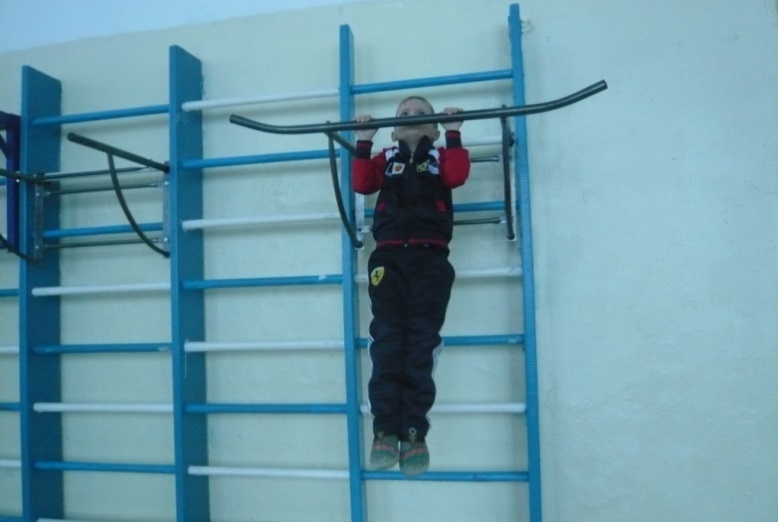 Физкультурно-спортивное
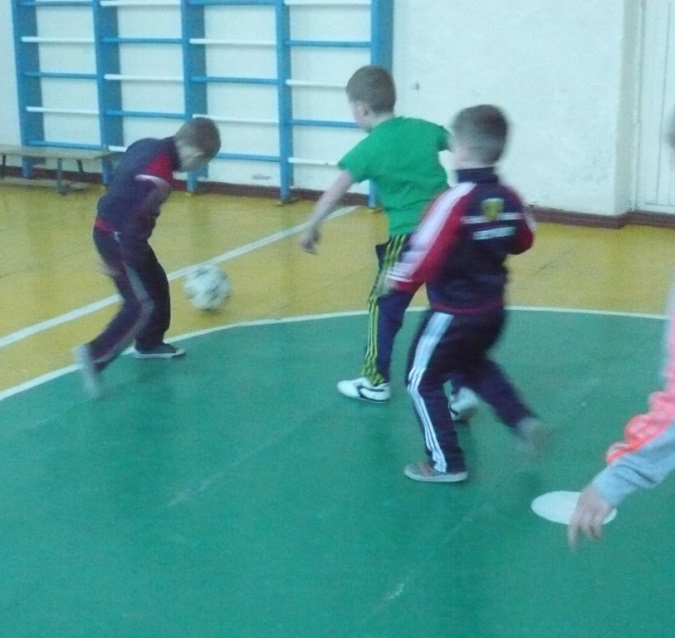 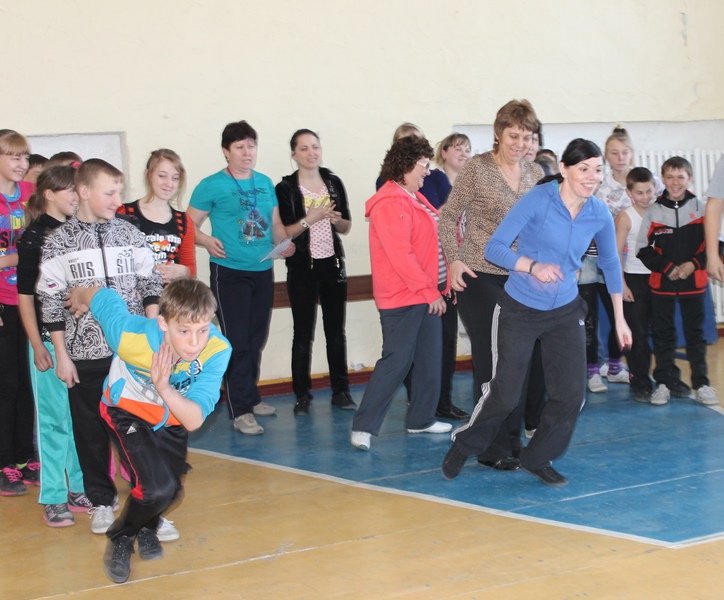 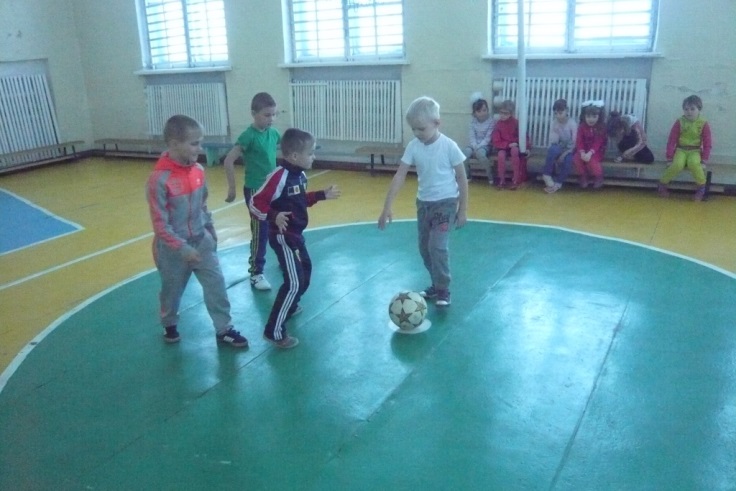 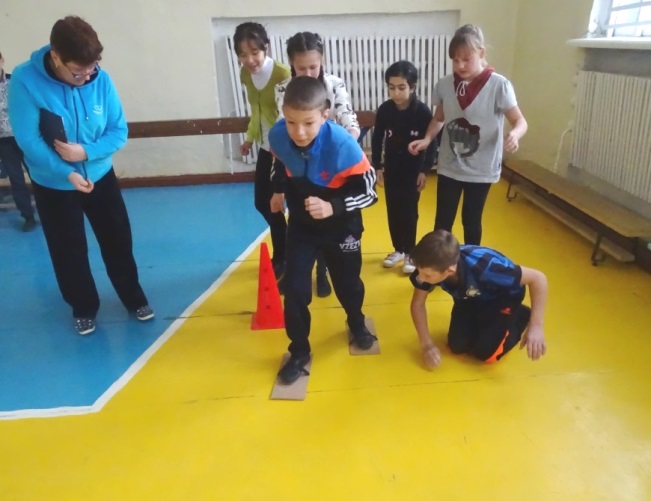 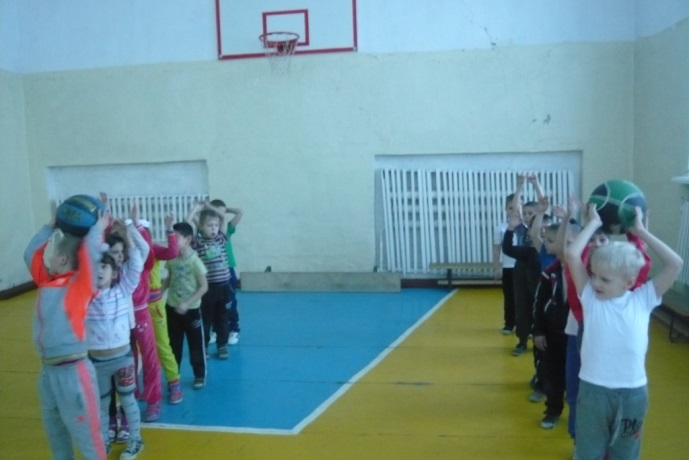 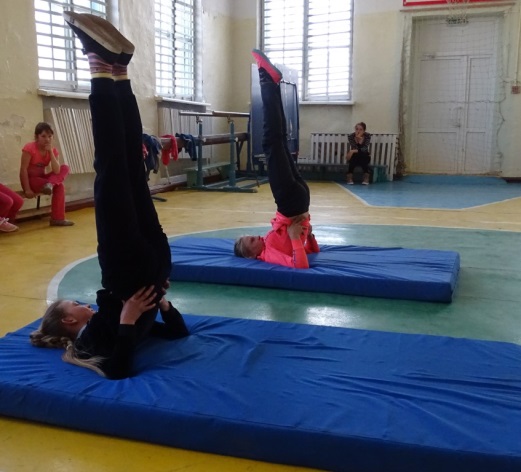 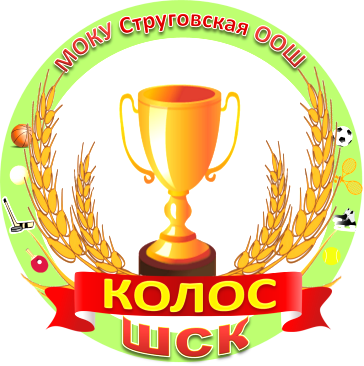 Направления работы
Физкультурно-оздоровительное
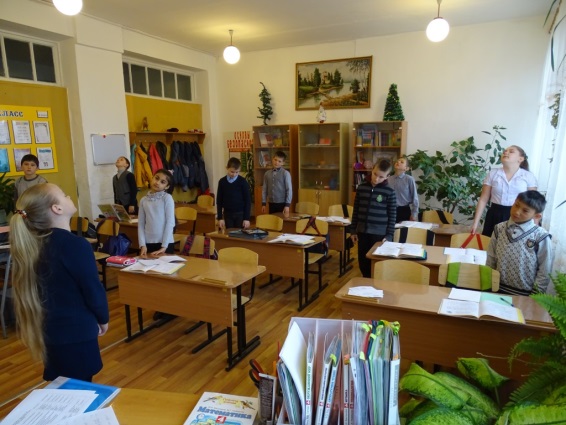 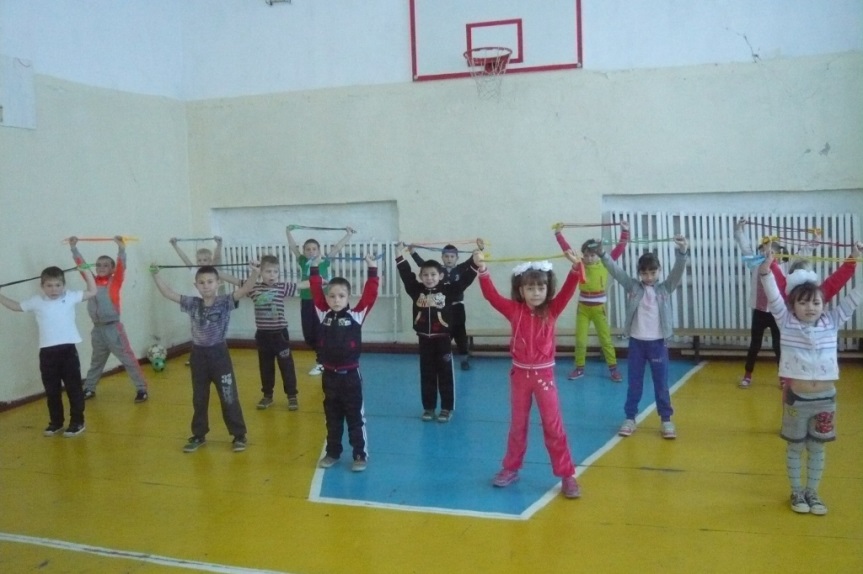 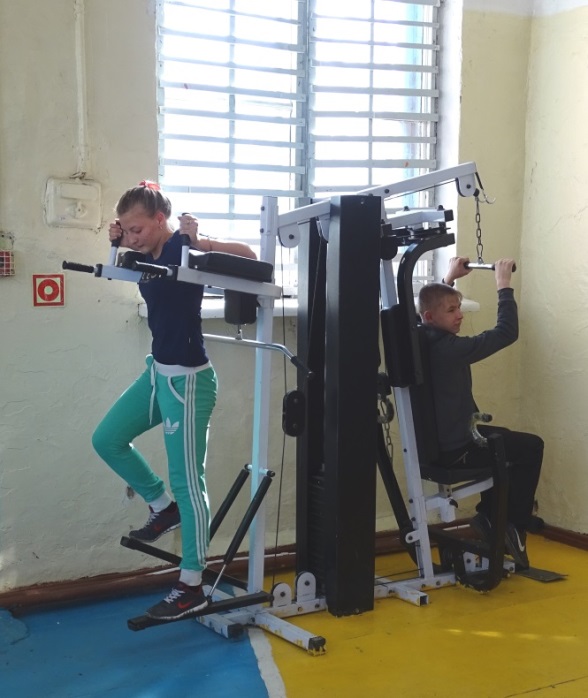 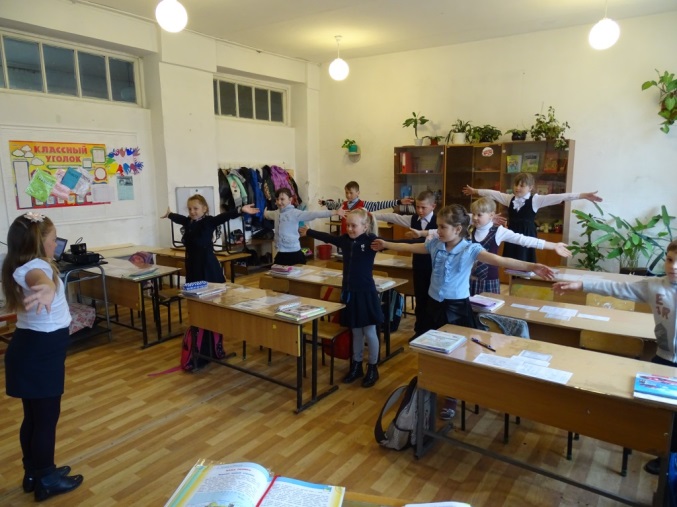 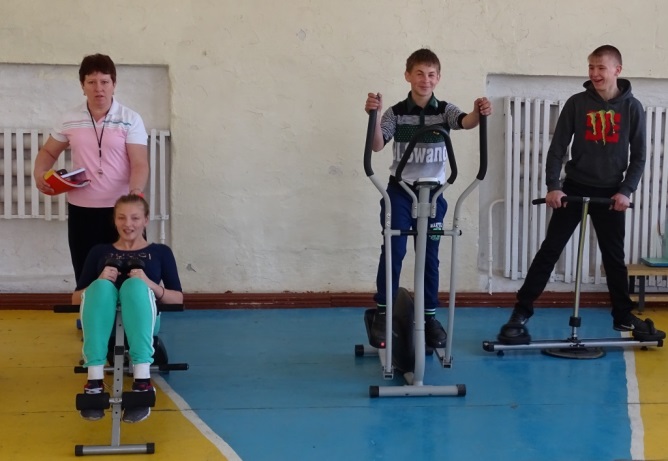 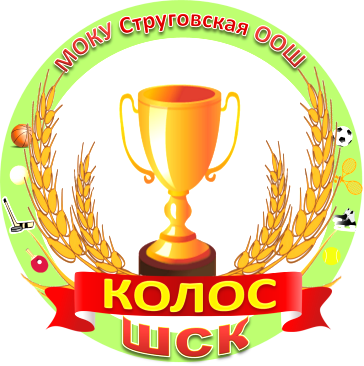 Направления работы
Спортивно - интеллектуальное
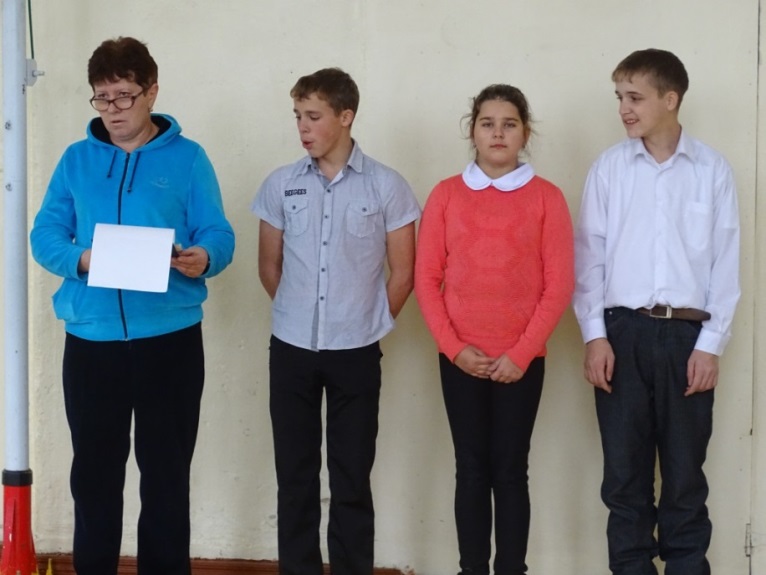 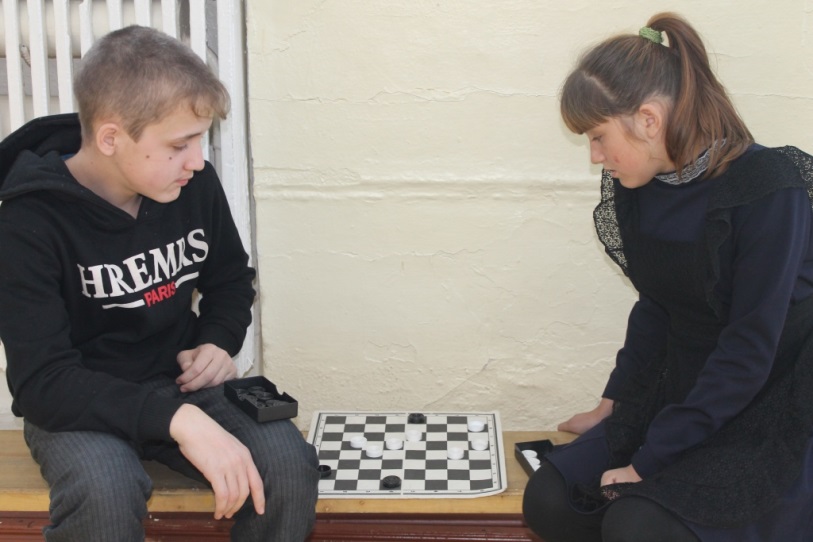 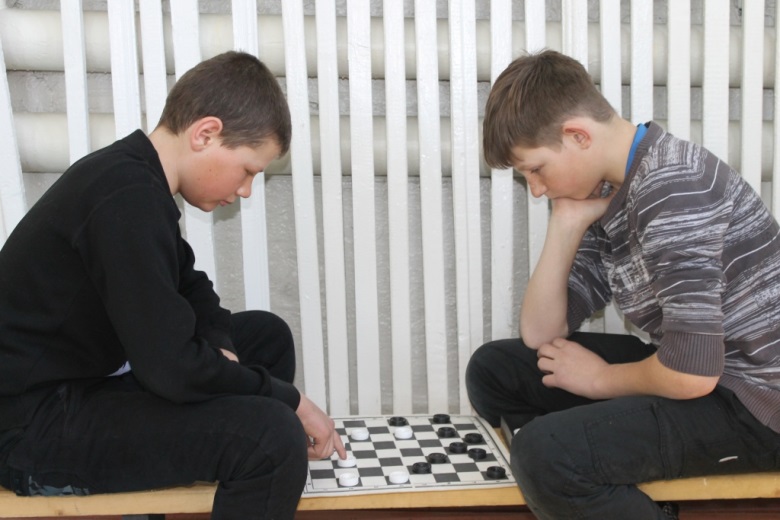 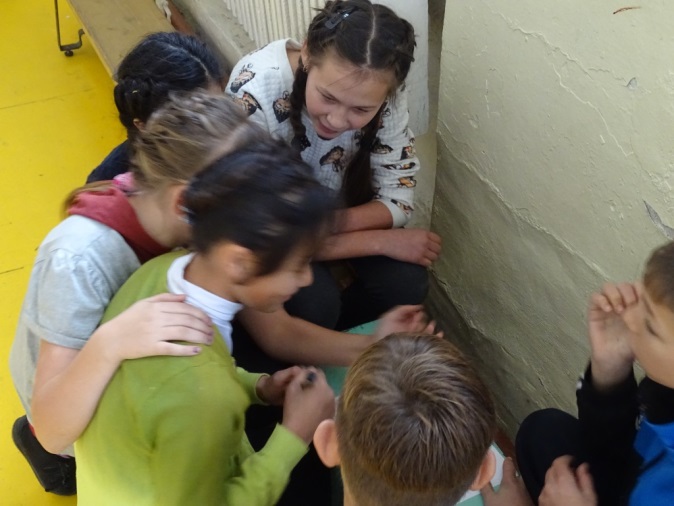 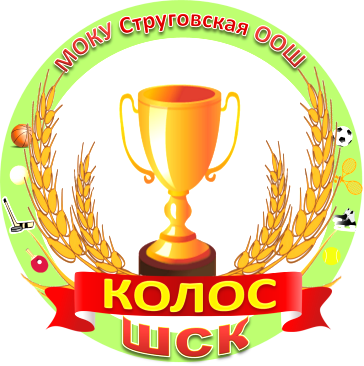 Соревнования:
Боремся
Огорчаемся
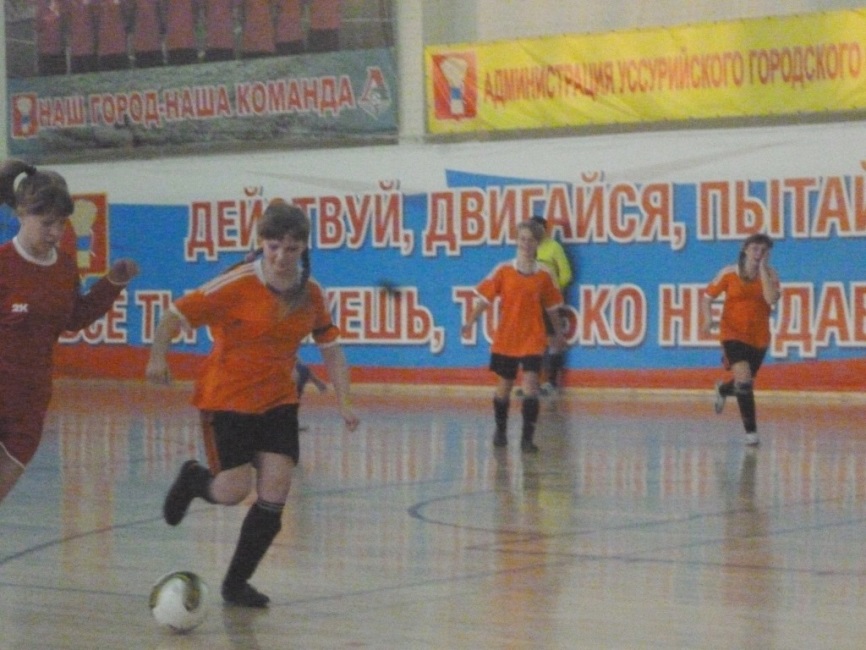 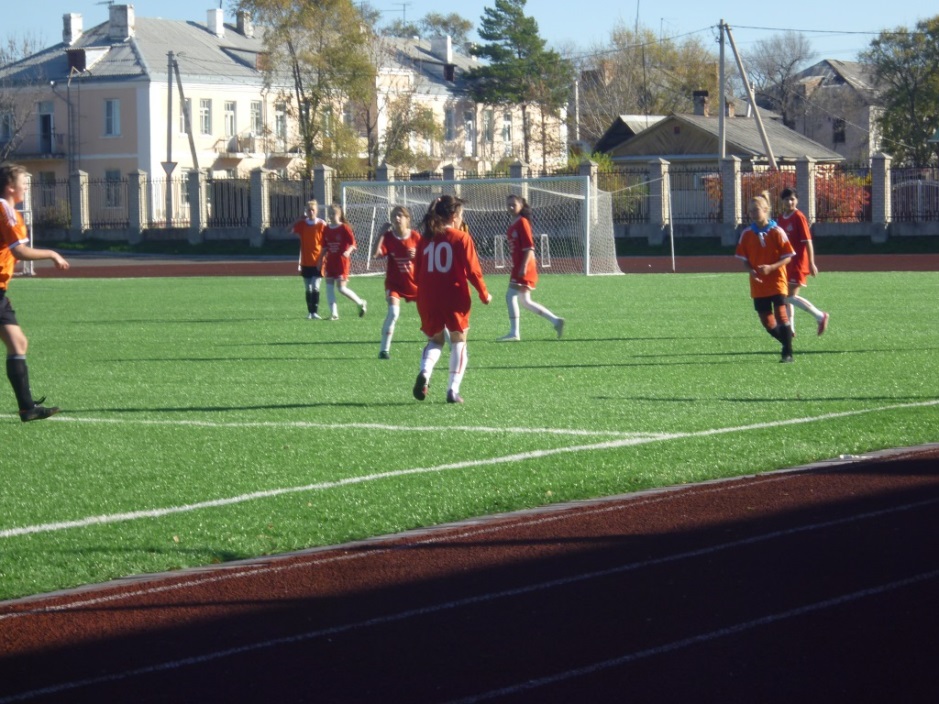 Болеем
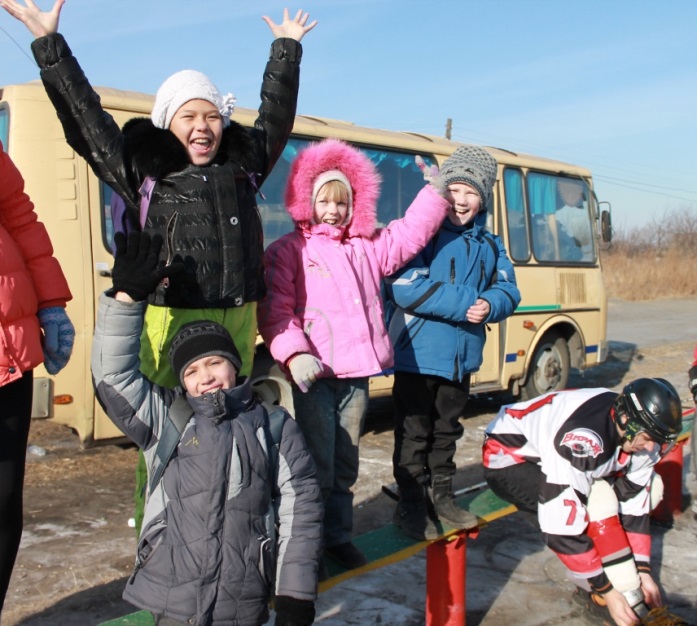 Радуемся
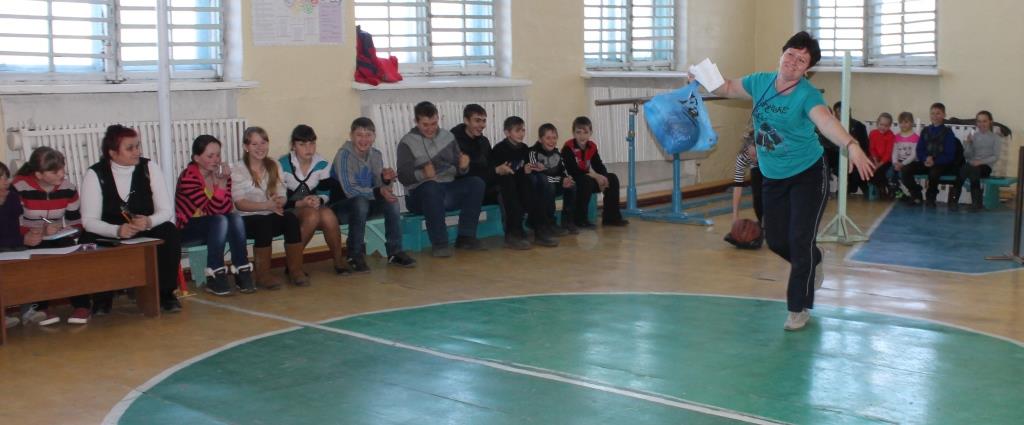 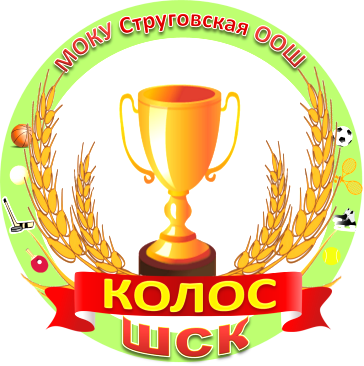 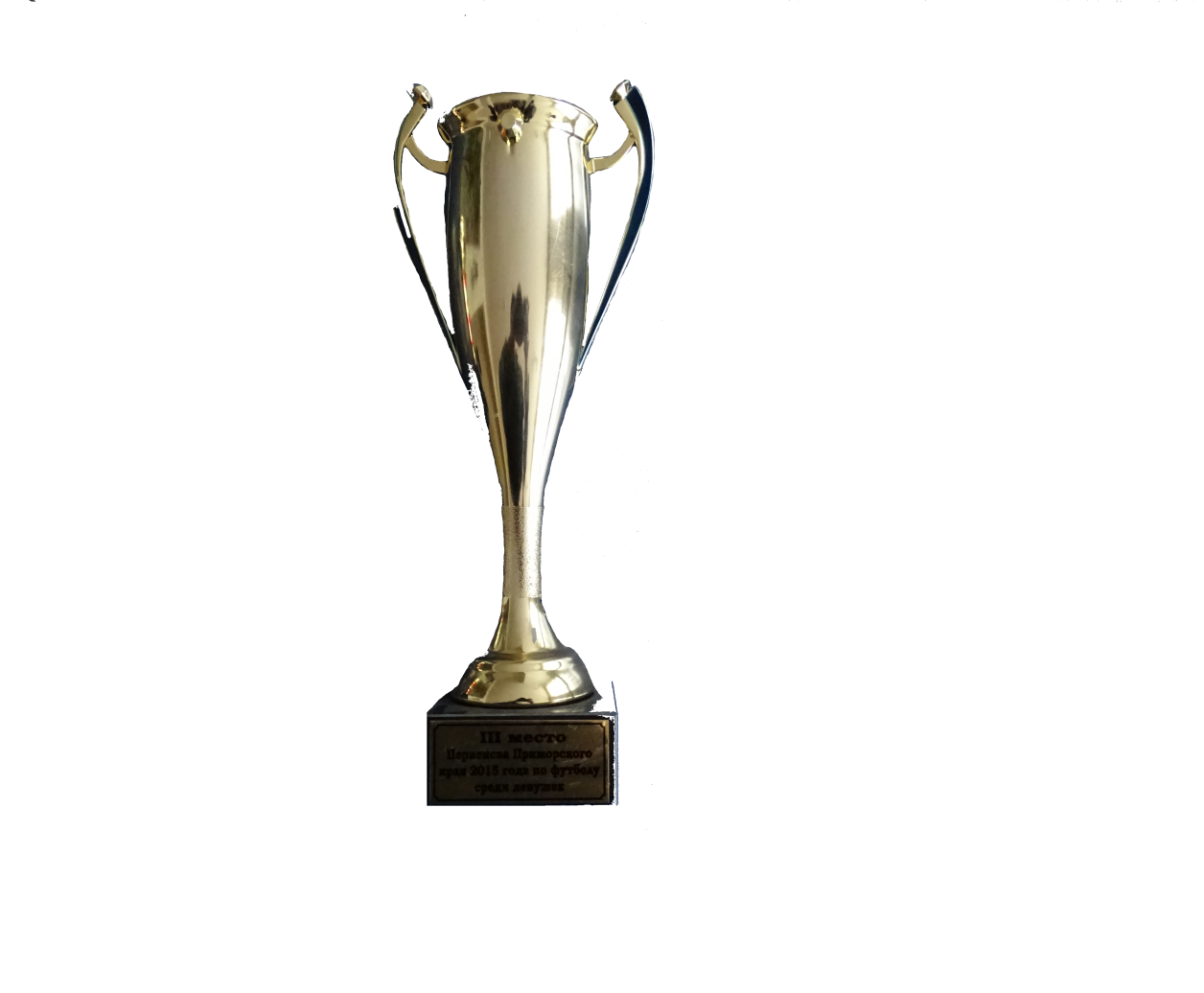 Наши достижения
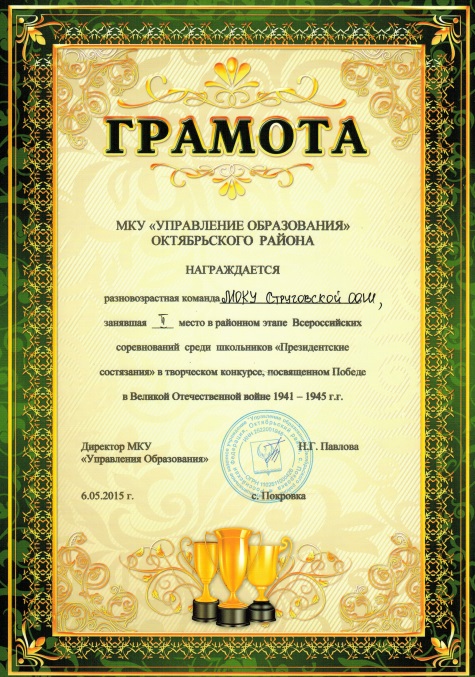 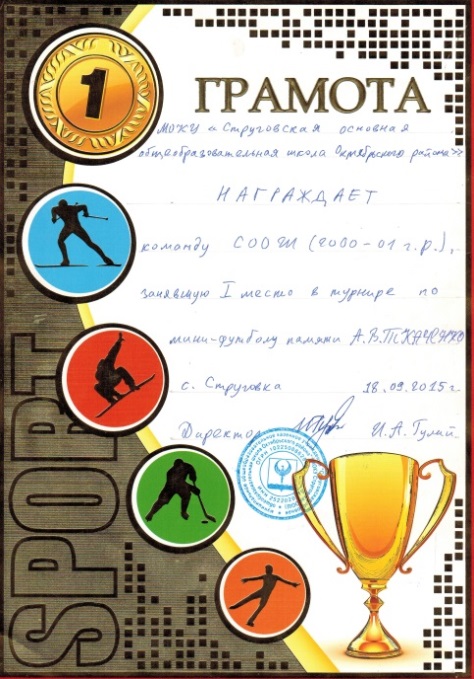 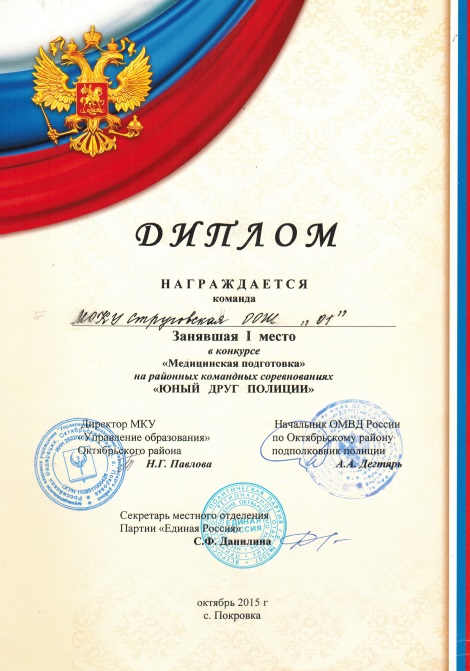 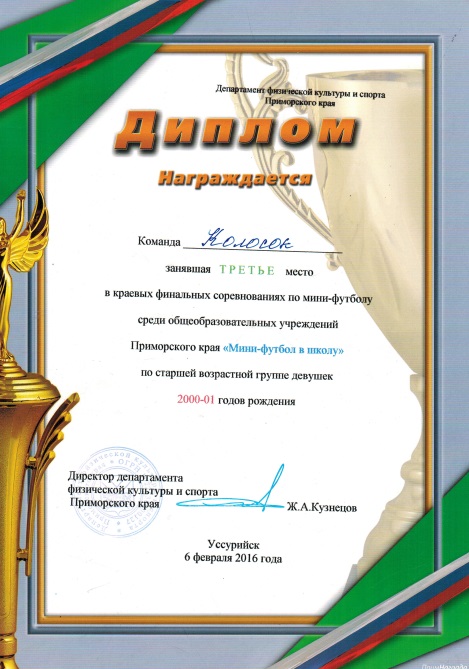 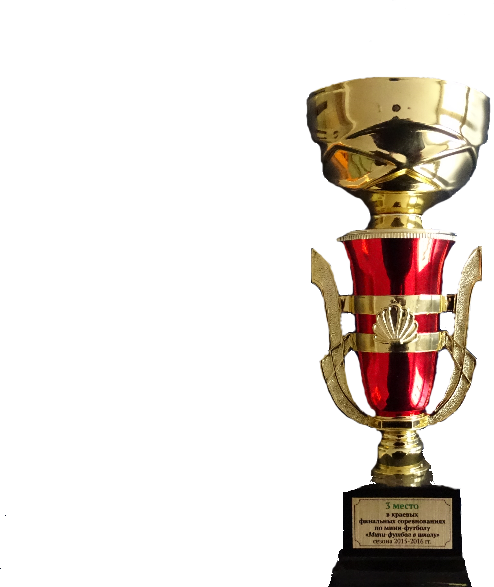 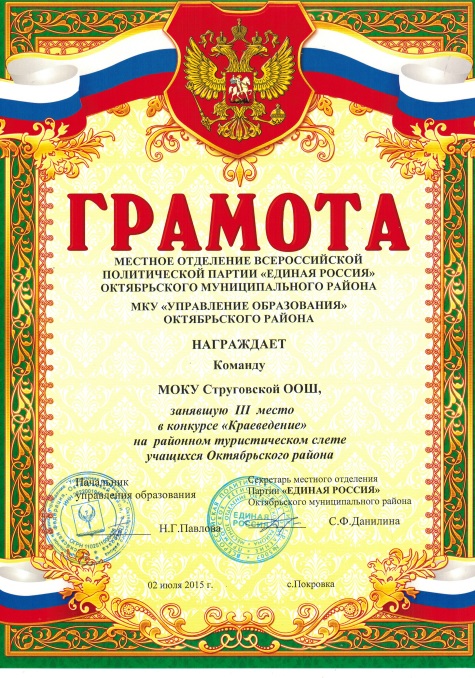 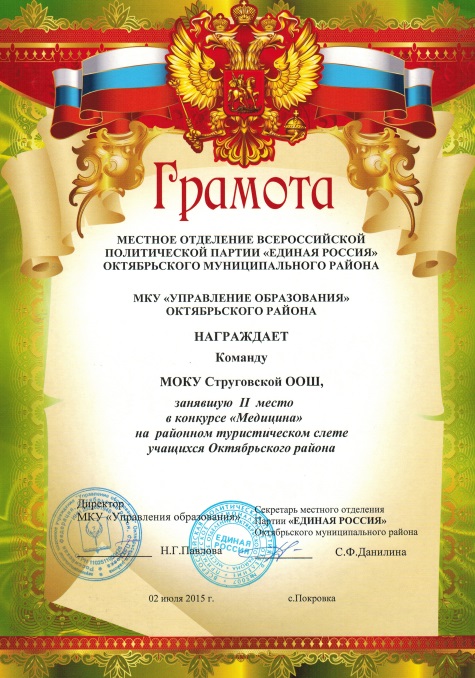 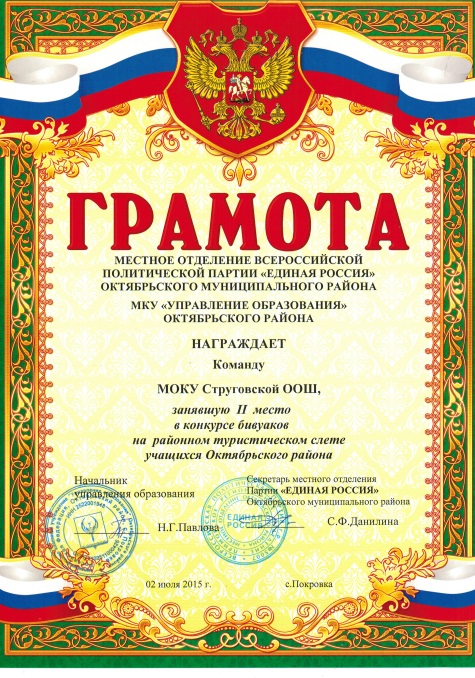 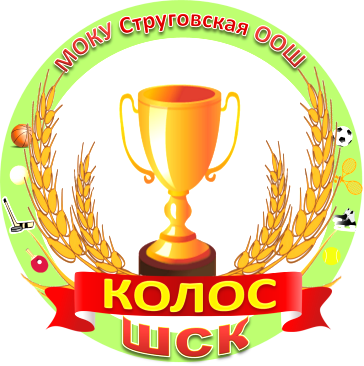 Наши достижения
Копилка наших побед
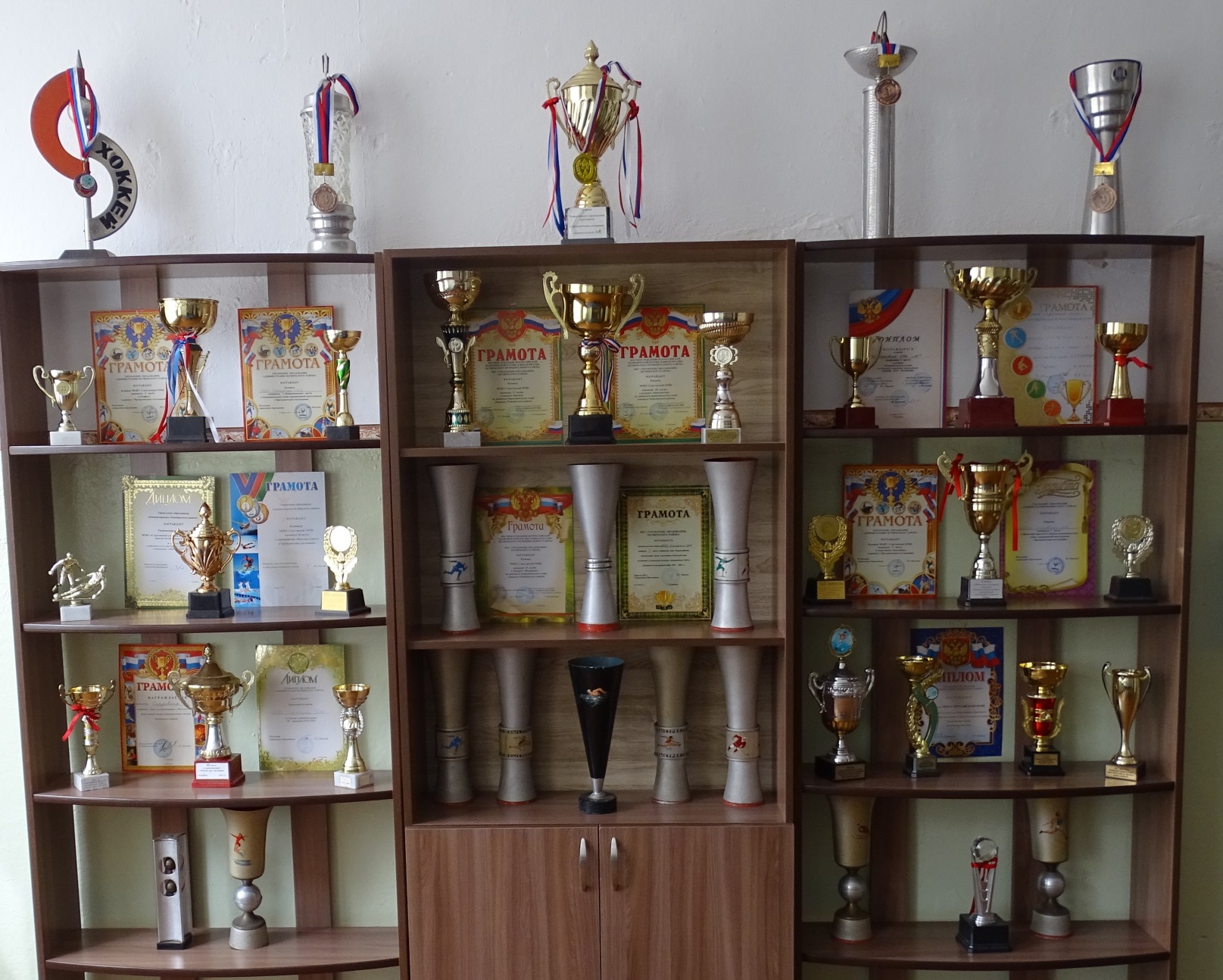 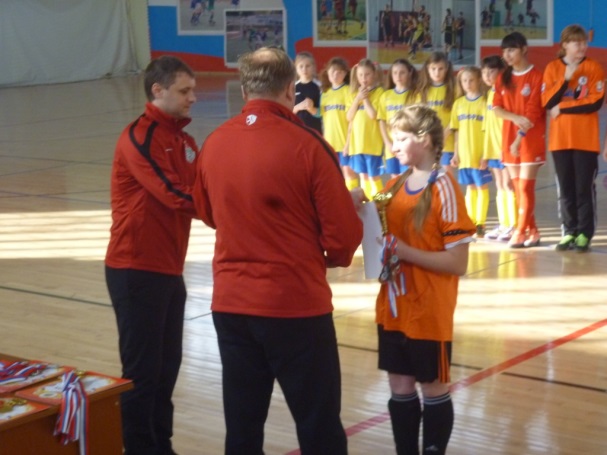 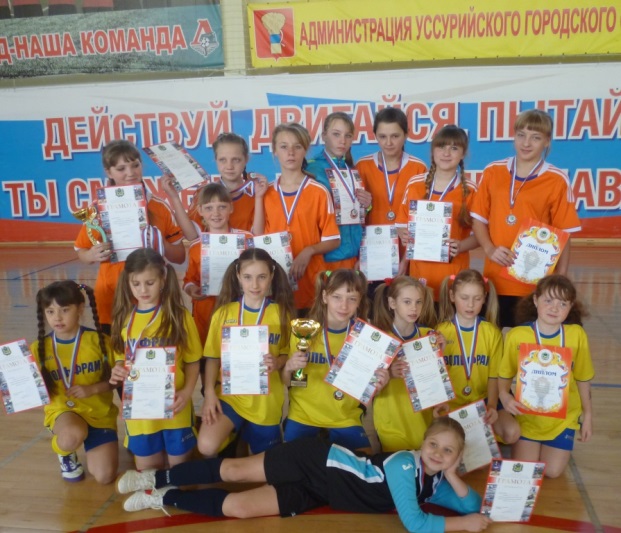 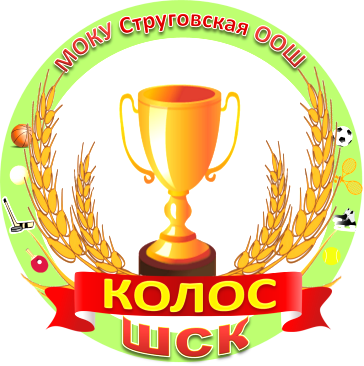 Перспективы развития клуба
Проведение конкурса на лучший макет спортивной грамоты с символикой клуба.
Увеличение количества  спортивных секций различной направленности. 
Привлечение  как можно большего числа родителей к спортивной деятельности клуба.
Организация  спортивных состязаний с другими школами. 
Вовлечение большего количества учащихся к занятиям в спортивных секциях.
Укрепление здоровья учащихся за счет постоянных занятий спортом, тем самым снижение простудных заболеваний  и пропусков уроков по болезни.